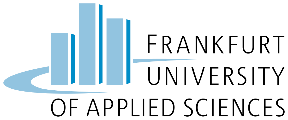 Innovation Management
Module 3: International Tourism Management, Intercultural and Innovation Management
14.09.2020
Christina Koch
Action
An innovation network boosts your mind
1) What kind of INTERNAL innovation network platforms can you think of or are established in your company?
2) What kind of EXTERNAL innovation network platforms do you know or participate in?

Let’s apply the 6-3-5-brainwriting method!
6 participants, 3 ideas each, 5 swaps (minutes)
Bernd Rohrbach: Kreativ nach Regeln – Methode 635, eine neue Technik zum Lösen von Problemen. In: Absatzwirtschaft. 12, Heft 19, 1. Oktober 1969, S. 73–76.
Innovation Management
14.09.2020
[Speaker Notes: Internal: example LH - LEAN fair, Innovation Awards, Community meeting, newsletter]
What kind of INTERNAL innovation network platforms can you think of or are established in your company?
Innovation Management
14.09.2020
What kind of EXTERNAL innovation network platforms do you know or participate in?
Innovation Management
14.09.2020